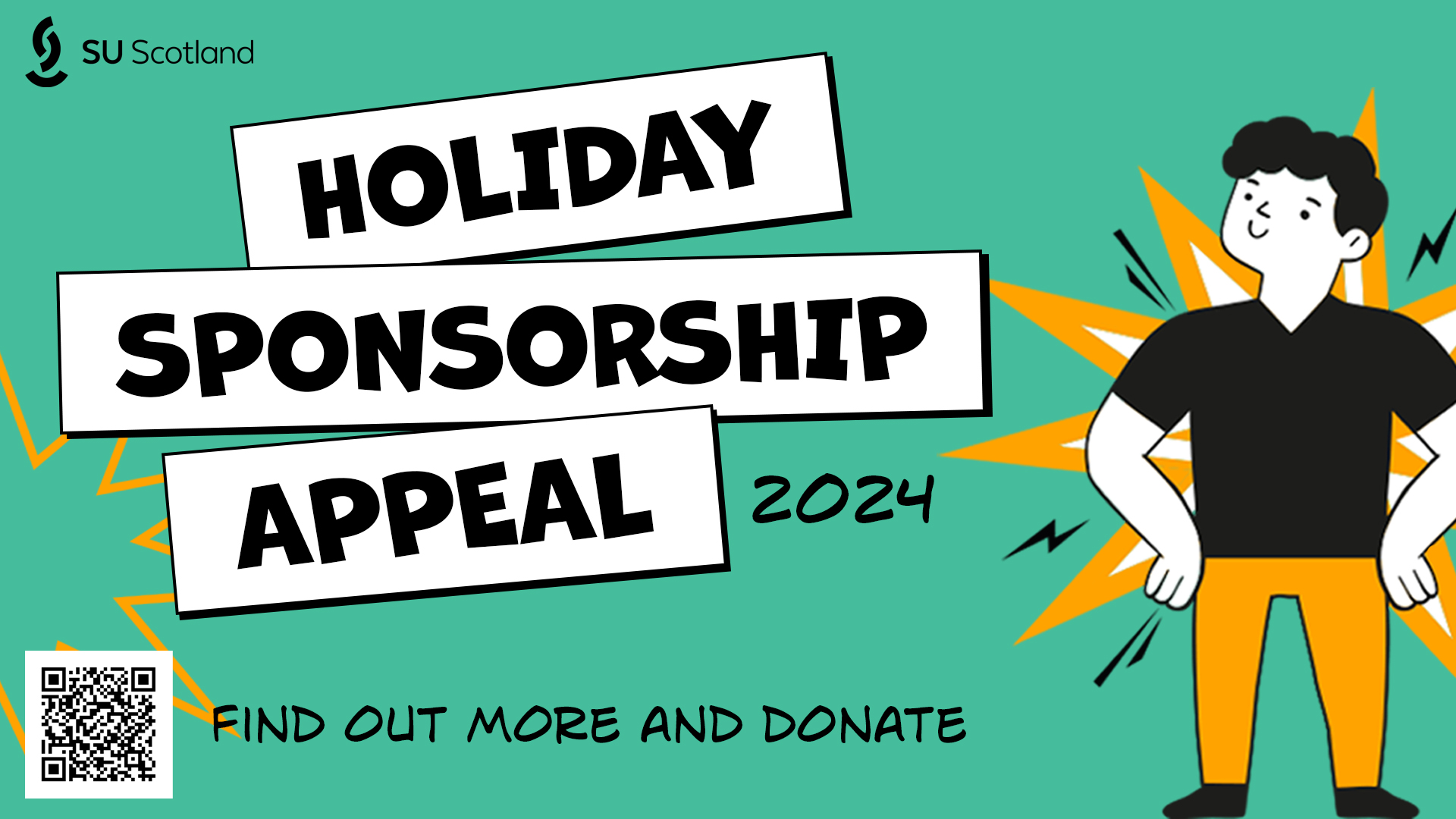 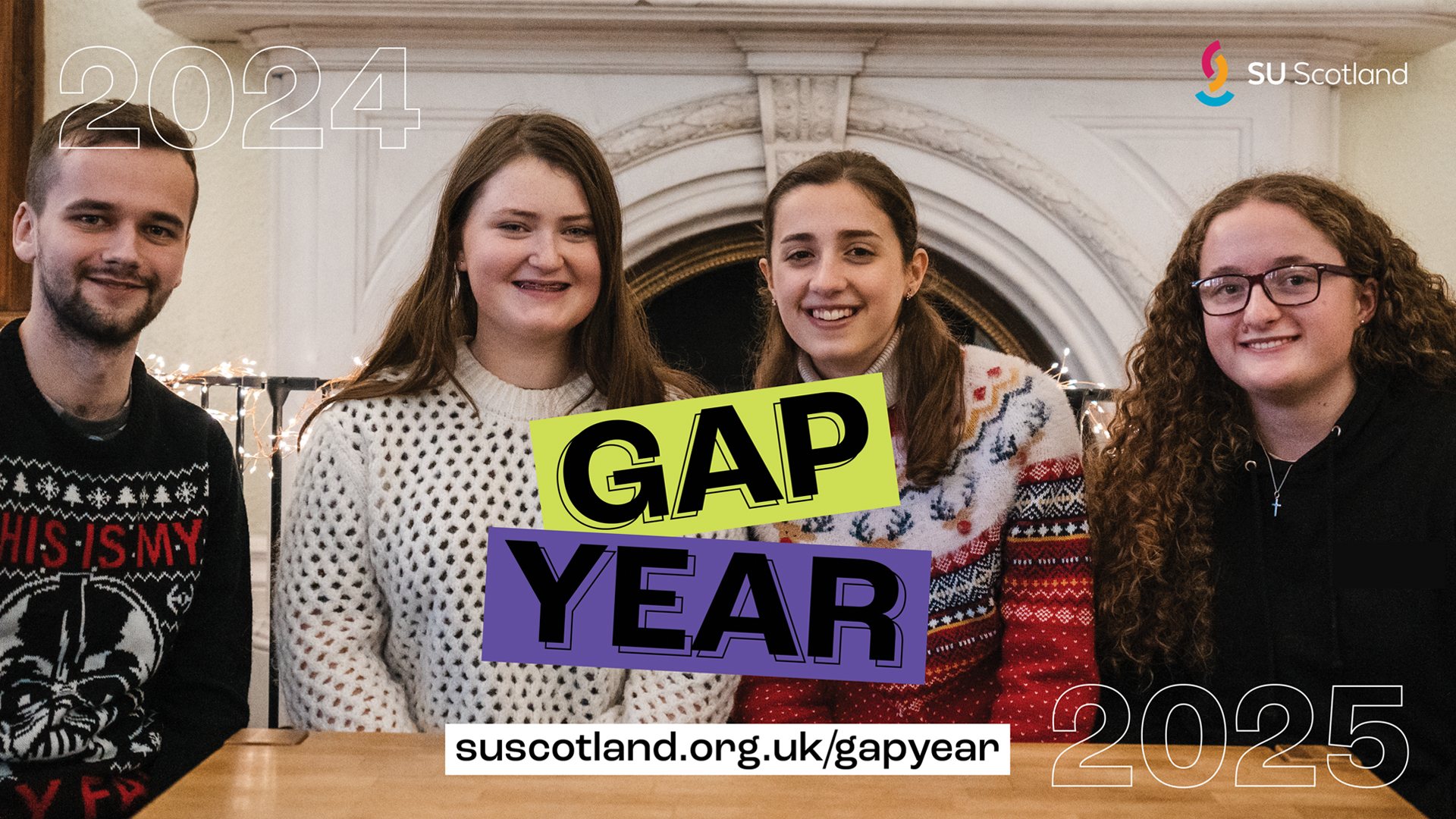 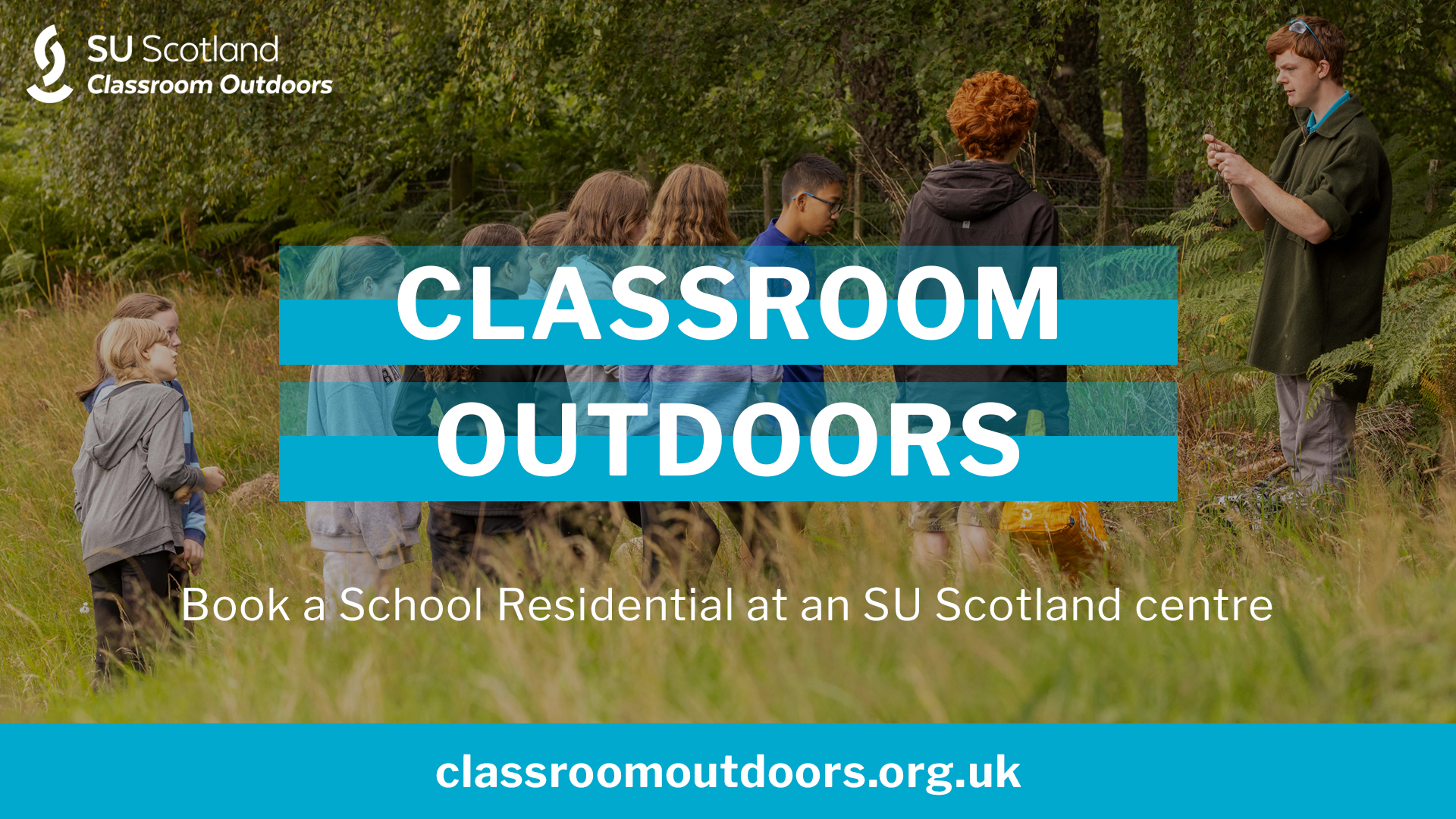 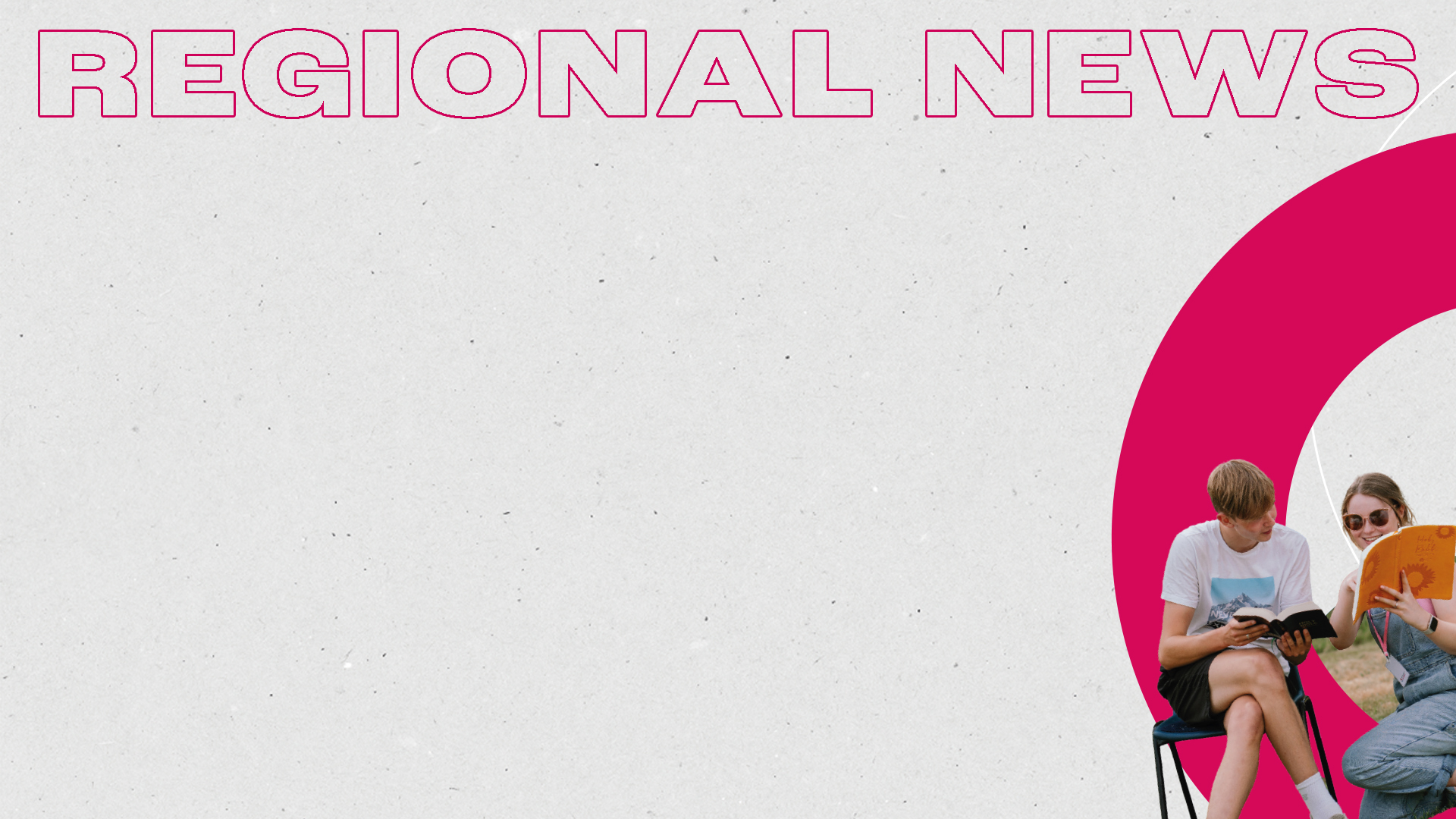 Support SU Work in Renfrewshire, East Renfrewshire & Inverclyde


You are invited to 

An SU Fundraising Event 
 
At Newton Mearns Baptist Church
On Saturday 27 April | 2-4pm 
indoor and outdoor options available!